Evolutionäre AlgorithmenAS1-7
Evolutionäre Algorithmen
Genetische Algorithmen
Evolution neuronaler Netze
- 2 -
Rüdiger Brause: Adaptive Systeme, Institut für Informatik, WS 2013/14
Lernen durch Evolutionäre Algorithmen
Lernziel: 	Maximieren einer Zielfunktion R(g1, ..., gn)
			durch Wahl von n Parametern g1, ..., gn
Evolutionsschema        creeping random search
1. Wähle initial zufällige Werte g = ( g1, ..., gn )
2. Evaluiere die Lösung, bilde R(g) z.B. empirisch
3. Wähle zufällige Werte g1‘, ..., gn‘, etwa leicht abweichend mit einer Normalverteilung N(g, s)
4. Evaluiere die Lösung, bilde R(g‘) 
5. R(g‘) > R(g) ?     JA: g‘g       Nein: -
6. Lösung ausreichend gut ?  JA: STOP. 
     NEIN
- 3 -
Rüdiger Brause: Adaptive Systeme, Institut für Informatik, WS 2013/14
Evolutionäre Algorithmen: Beispiel
Entwicklung einer Düsenform   	(Rechenberg 1973)
Parameter g = (g1,...,gn) mit gi = Lochdurchmesser,     n = 9
Ziel = Effizienz Zweiphasengemisch für chem.Reaktion maximieren
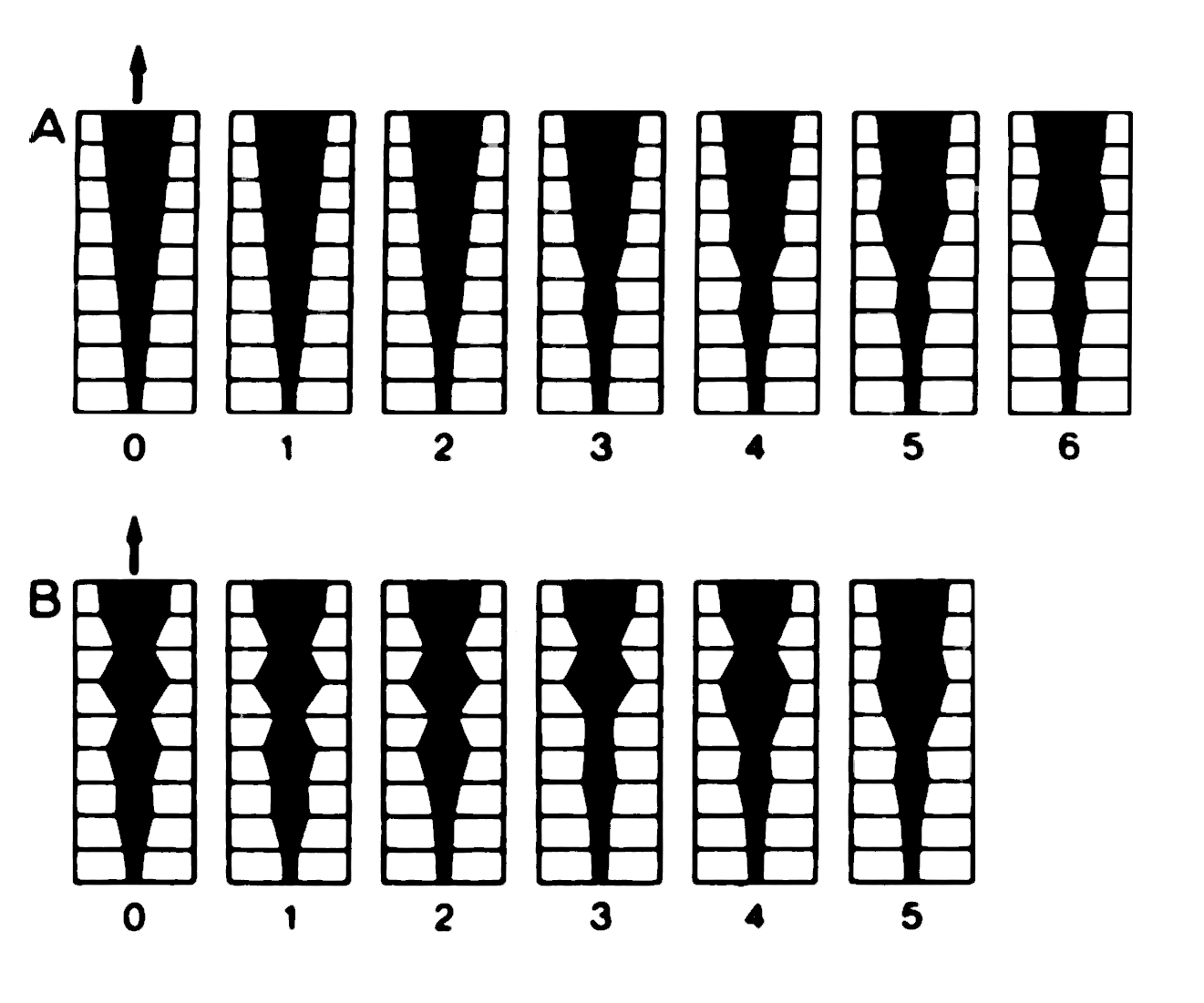 Ergebnis: optimaler Durchfluss, unabh. von Startkonfigurationen
- 4 -
Rüdiger Brause: Adaptive Systeme, Institut für Informatik, WS 2013/14
Startkrümmung
Endkrümmung
Evolutionäre Algorithmen: Beispiel
Versuchsaufbau Rohrkrümmung	(Rechenberg 1973)
Parameter g = (g1,...,gn) mit gi = (Ri,i)   Polarkoordinaten der Stützstellen
Ziel = Durchflußmenge/Zeit,   Änderungen = normalvert. Abweichungen
Ergebnis: Durchfluss verbessert um ca. 10%
- 5 -
Rüdiger Brause: Adaptive Systeme, Institut für Informatik, WS 2013/14
Evolutionäre Algorithmen
Genetische Algorithmen
Evolution neuronaler Netze
- 6 -
Rüdiger Brause: Adaptive Systeme, Institut für Informatik, WS 2013/14
Lernen durch Genetische Algorithmen
Lebewesen
Bauplan 	      = Genotyp g  = (g1,...,gn) mit g = Chromosom, gi = Gen 
Erscheinungsbild     = Phänotyp (g)
Ziel-Bewertung        = Fitness (g)
Mehrere Lebewesen gi : Population G = {gi}
Lernziel: 	Maximieren der Zielfunktion (Fitness)
Reproduktionsplan
1. Bewerte die Population G  		GetFitness(G)
2. Selektiere die Besten von G		SelectBest(G)
3. Vermehre sie mit Änderungen     	GenOperation(G)
- 7 -
Rüdiger Brause: Adaptive Systeme, Institut für Informatik, WS 2013/14
Bewerten und Selektieren
PROCEDURE GetFitness (G: ARRAY OF TUPEL)
BEGIN            
  FOR i:=1 TO M DO             (* Bewerte die Population *)
     fitness[i] := R( G[i] ) 
  ENDFOR;
  			   (* Normiere Fitness auf 0..1 *)
Rmin := MIN(fitness); Rmax:= MAX(fitness);
  FOR i:=1 TO M DO fitness[i] := (fitness[i]-Rmin)/(Rmax-Rmin) ;
  ENDFOR
END GetFitness;

PROCEDURE SelectBest (G: ARRAY OF TUPEL);
BEGIN                                    (* Lösche die Schlechtesten *)
  FOR i:=1 TO M DO         
      IF Random(0,1) >fitness[i] THEN delete(i,G) END
  ENDFOR 			
END SelectBest;
- 8 -
Rüdiger Brause: Adaptive Systeme, Institut für Informatik, WS 2013/14
cross-over
Inversion
Genetische Operatoren
vorher			nachher
 Mutation
- 9 -
Rüdiger Brause: Adaptive Systeme, Institut für Informatik, WS 2013/14
Vermehren mit Veränderungen
PROCEDURE GenOperation (G:ARRAY OF TUPEL);
BEGIN
  FOR k:=1 TO S DO	
	 i := Random(1,M);  j := Random(1,M);
	 mutate (G,i,j);		(* Mutation bei G(i) an Stelle j *)
  END
  FOR k:=1 TO S DO	
	 i := Random(1,M);   j := Random(1,M);
	 cross_over (G,i,j); 	(* Überkreuzung von G(i) und G(j) *)
  END
END GenOperation;
- 10 -
Rüdiger Brause: Adaptive Systeme, Institut für Informatik, WS 2013/14
Beispiel Schmetterling
Evolution eines binären Schmetterlings	(Rechenberg 1973)
Genotyp g = (g1,...,gn) mit gi aus {1,0}= Färbung ja/nein
Fitness = Hammingabstand,         Änderungen = Zufall, Rekombination
0
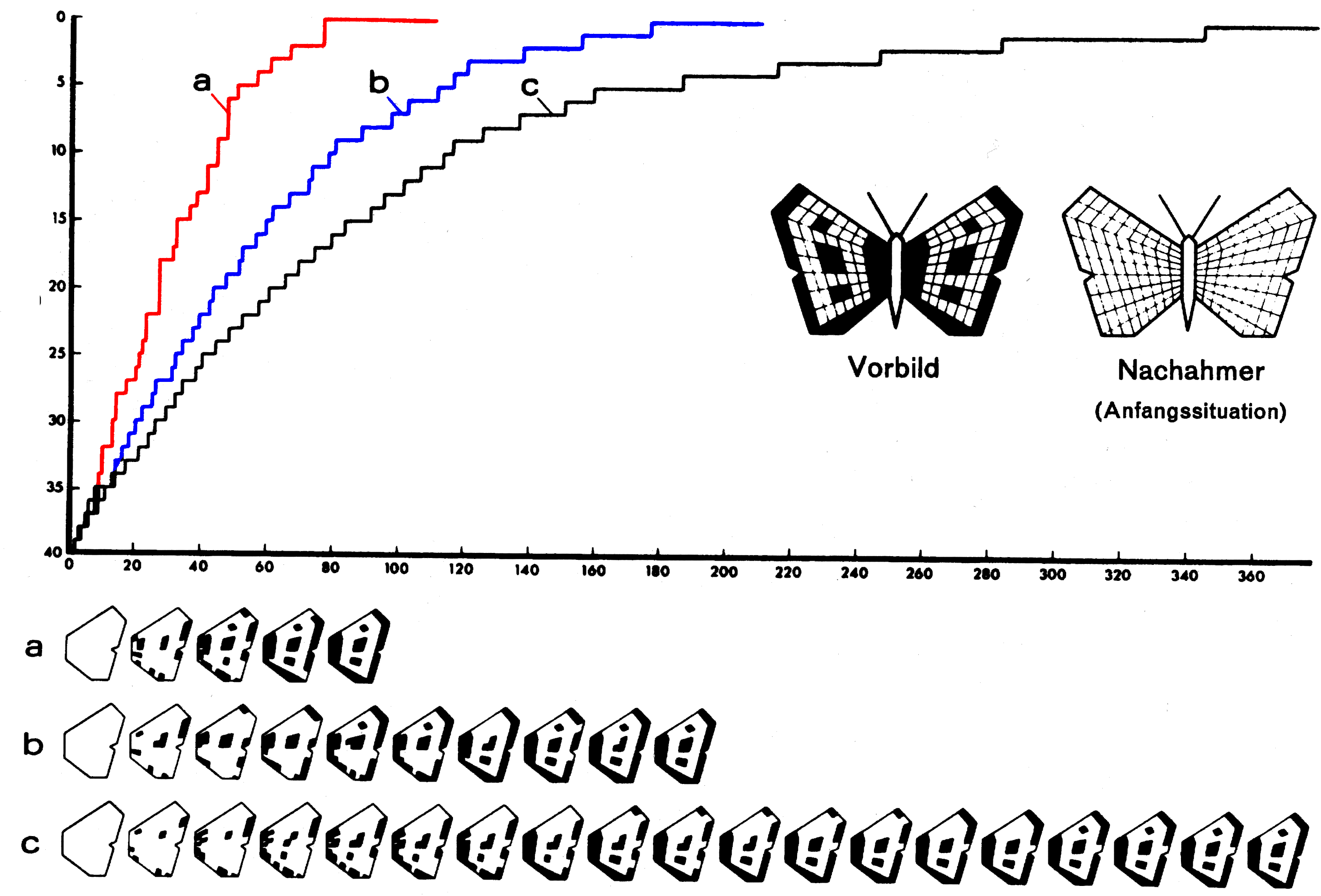 Hamming-Distanz
Generationen
10 Individuen, Mutation, Rekombination, Auslese
		10 Individuen, Mutation, Auslese
		1 Individuum, Mutation, Auslese
- 11 -
Rüdiger Brause: Adaptive Systeme, Institut für Informatik, WS 2013/14
[Speaker Notes: Ist unser Ziel eine möglichst rasche Konvergenz bei wenigen Generationen so wie in der Natur, so ist als Lösung sicher die parallele Strategie (a) vorzuziehen. Anders dagegen, wenn wir die dazu nötigen Operationen zur Berechnung auf einem sequentiellen Computer betrachten: Bei (a) sind für 10 Schmetterlinge 80 Generationen, also insgesamt 800 Schmetterlinge für die Lösung zu berechnen, bei (c) nur 360, wobei die Anzahl der Fehlversuche (verworfenen Änderungen) nicht eingerechnet wurde.
Also:
Die Natur ist ein Parallelrechner, deshalb ist a) schneller
Rekombination wirkt bei sinnvollen „building blocks“]
Wirkung von Gen-Austausch
Schema			Holland 1975
Tupel mit gleichen Lösungselementen      Hyperfläche
	gi = (*, *,1,0,*,*,5,*,...,*)		* = don‘t care
						    building block
Schemalänge L(g): Zahl der Stellen zur pos.unabh. Charakt.
Schematheorem
	m(h,t) = Zahl der Individuen mit Schema h bei Generation t
	f(h) = Fitness von h,        at = mittlere Fitness
	p = Wahrsch., dass Schema h zerstört wird



 h überlebt, wenn es kurz ist (p klein) und höh. Fitness als at hat
rel. Fitness
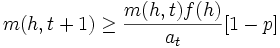 - 12 -
Rüdiger Brause: Adaptive Systeme, Institut für Informatik, WS 2013/14
Wirkung genetischer Operatoren
Idee: Kombination „guter“ Gene verbessert eine Lösung
Gegenbeispiel:  	Ansteigende Gütefunktion mit lokalen Minima
				         Ziel
   Fitness(x)
						Chromosom = Bitstring




						x
        0			512		     1024 = 10 Bit
8
7
Gen-Rekombination ist nur sinnvoll 
bei geeigneten Gen-Definitionen !
- 13 -
Rüdiger Brause: Adaptive Systeme, Institut für Informatik, WS 2013/14
[Speaker Notes: Hier Rekombination ist schlechter als Mutation, da die Kodierung kein sinnvolles Schema erlaubt.]
g
’
y’
4
g
4
g
2
M
g
1
g
3
’
g
3
x’
Evolutionäre Rekombination
Rekombination = Austausch korresp. Parameter
Beispiel
	g1 = (x1,y1) und g2 = (x2,y2) 
ergibt Kinder
	g3 = (x2,y1) und g4 = (x1,y2)
oder in and. Koord.system 
	g3‘ = (x2‘,y1‘) und g4‘ = (x1‘,y2‘)
koord.Syst. unabh.:
	Thales-Kreis um M mit r !
n Parameter n-dim Hyperkugel
kontin. Rekombination:
  Normalverteilung N(M,s)
	um Mittelpunkt M und Abstand r
y
r
x
Rekombination  Evolut. Mutation !
- 14 -
Rüdiger Brause: Adaptive Systeme, Institut für Informatik, WS 2013/14
Evolutionäre Algorithmen
Genetische Algorithmen
Evolution neuronaler Netze
- 15 -
Rüdiger Brause: Adaptive Systeme, Institut für Informatik, WS 2013/14
Kodierung der Verbindungsgewichte
Kodierung eines Netzes fester Struktur durch seine Parameter
F(x1,x2)
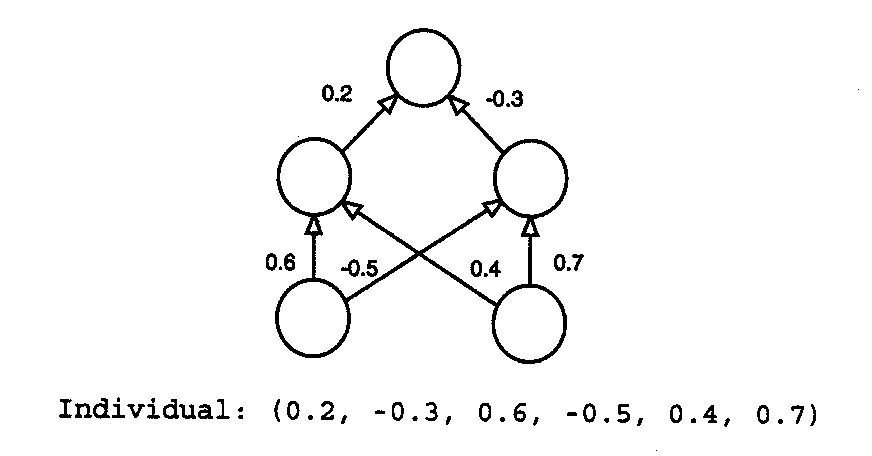 x1
x2
Individuum    g =
- 16 -
Rüdiger Brause: Adaptive Systeme, Institut für Informatik, WS 2013/14
Einfaches Crossover
Beispiel
1.Original
g1 = ( 0.2, -0.3, 0.6, -0.5, 0.4, 0.7)
g2 = (-0.2, 0.4, 0.6, -0.7, 0.1, -0.3)
gr  = (-0.2, -0.3, 0.6, -0.7, 0.1, -0.3)
Kreuzung
2. Original
- 17 -
Rüdiger Brause: Adaptive Systeme, Institut für Informatik, WS 2013/14
Evolution der Verbindungsgewichte
Generation ← 0
Initialisierung der gi: Weise den Verbindungen in der 		Anfangspopulation des Netzwerks zufällige Gewichte zu 

while not Abbruchbedingung do
Generation ← Generation +1
Konstruiere zu jedem Genotyp gi das zugehörige Netzwerk Ni 
Trainiere jedes Netzwerk Ni mit den Trainingsdaten,
Berechne die Fitness(Ni) anhand der Testdaten { (x1,x2) },
Wähle und reproduziere Netzwerke bzw. gi gemäß ihrer Fitness,
Rekombiniere und mutiere gewählte Individuen gi.
end while
- 18 -
Rüdiger Brause: Adaptive Systeme, Institut für Informatik, WS 2013/14
Evolution der Verbindungsgewichte
Überblick	Evolutionszyklus
Phänotyp
Genotyp
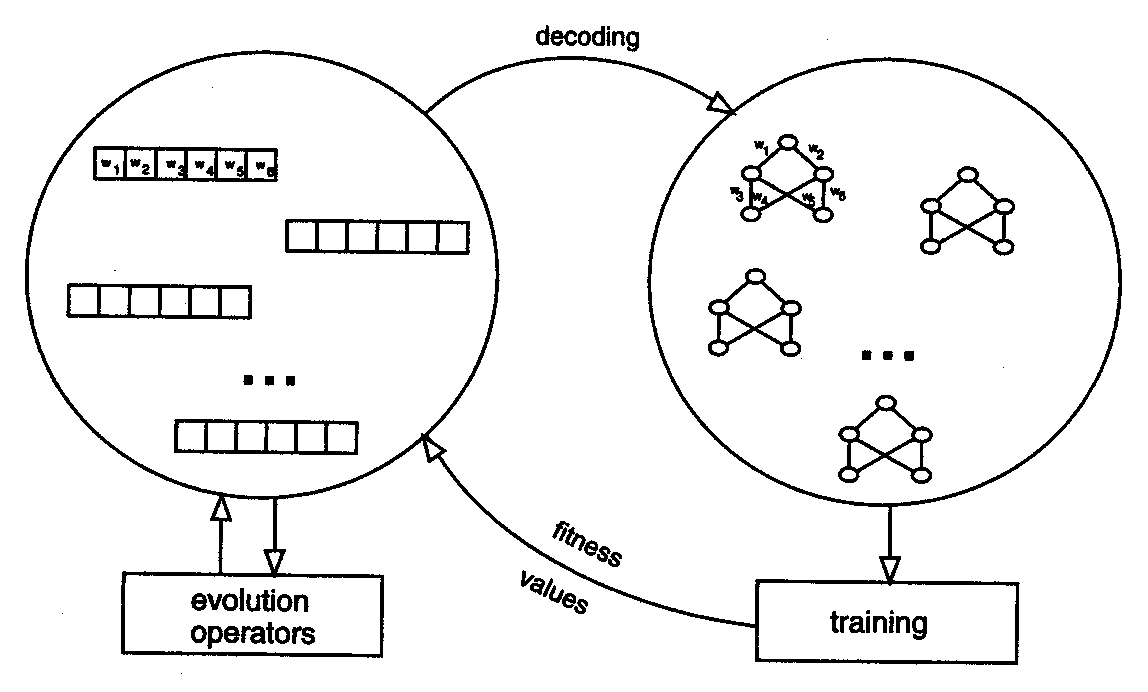 Evolut. Operatoren
Muster
Training
- 19 -
Rüdiger Brause: Adaptive Systeme, Institut für Informatik, WS 2013/14
Evolution der Netze
Beispiel: XOR-Netzwerk Evolution
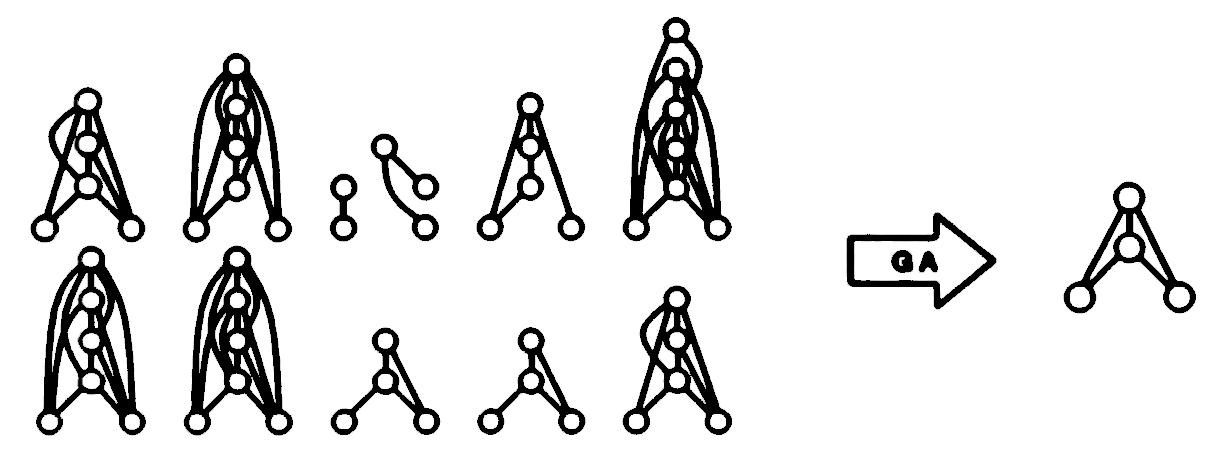 Variable Netzstruktur: 10 Startnetze
- 20 -
Rüdiger Brause: Adaptive Systeme, Institut für Informatik, WS 2013/14
Das Permutations-Problem
Problem     unterschiedlicher Genotyp, gleicher Phänotyp
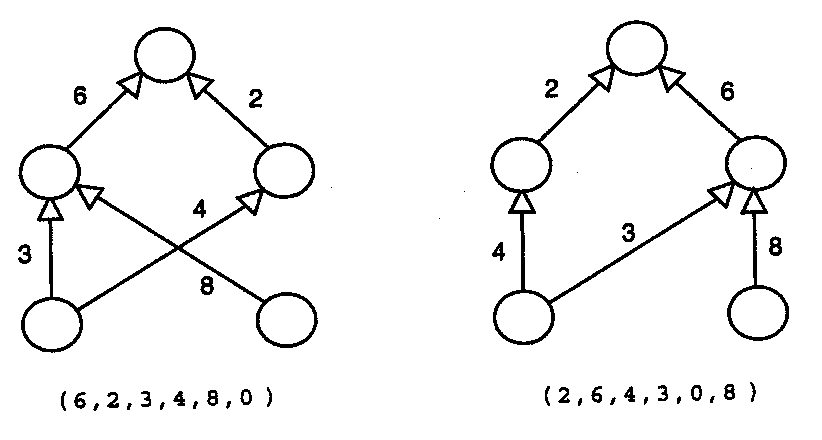 =
- 21 -
Rüdiger Brause: Adaptive Systeme, Institut für Informatik, WS 2013/14
Indirekte Kodierung
Kodierung über Adjazenzmatrix
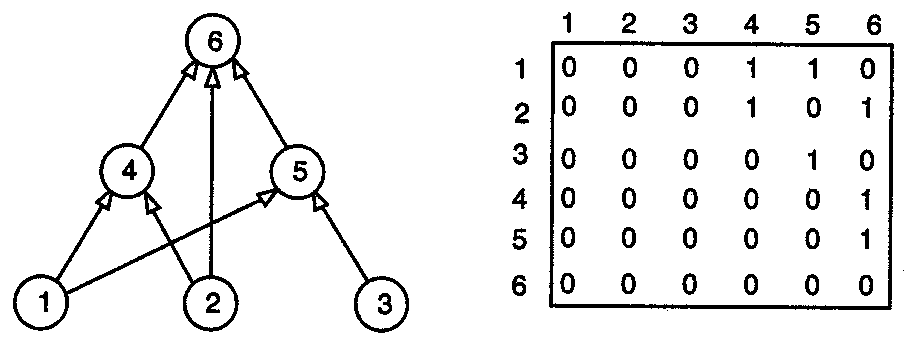 Aik = 1      	Knoten i hat Verbindung zu Knoten k
- 22 -
Rüdiger Brause: Adaptive Systeme, Institut für Informatik, WS 2013/14
Indirekte Kodierung
- 23 -
Rüdiger Brause: Adaptive Systeme, Institut für Informatik, WS 2013/14
Startsymbol
S  (        )     Wi  { A,B,...,Z }

Wi (      )      vi  { a,b,...,p }

vi  	(      )       zi  { 0,1 }
W1  W2
W3  W4
v1  v2
v3  v4
z1  z2
z3  z4
Terminale
Indirektes Kodieren
Allgemein	3-stufiges Kodierungs-Schema
- 24 -
Rüdiger Brause: Adaptive Systeme, Institut für Informatik, WS 2013/14
Grammatik
Eine Grammatik G hat i.A. folgende Komponenten:

ein endliches Alphabet  (Terminalzeichen)
eine endliche Menge V von Variablen mit   V = 
das Startsymbol SV 
eine endliche Menge P von Produktionen
- 25 -
Rüdiger Brause: Adaptive Systeme, Institut für Informatik, WS 2013/14
Evolution von Neuronalen Netzen
Vorteile
Gewichte können durch genet. Operationen verbessert werden, ohne in lokalen Optima stecken zu bleiben
Neue Strukturen können entstehen, so dass lokale Optima überwunden werden können

Nachteile
Die Simulationen sind sehr aufwendig und rechenintensiv
Der Aufwand wächst exponentiell mit der Größe der Netze 
	(Fluch der Dimensionen = Zahl der Gewichte)
- 26 -
Rüdiger Brause: Adaptive Systeme, Institut für Informatik, WS 2013/14